Социальное проектирование
методика составления социальных проектов
Термины
Проект — временное предприятие, направленное на создание уникального продукта, услуги или результата
Термины
Социальный проект — сконструированное инициатором проекта нововведение, целью которого является создание, модернизация или поддержание в изменившейся среде материальной или духовной ценности, которое имеет пространственно-временные и ресурсные границы, воздействие которого на людей считается положительным по своему социальному значению
Термины
Грант - безвозмездная субсидия предприятиям, организациям и физическим лицам в денежной или натуральной форме на проведение научных или других исследований, опытно-конструкторских работ, на обучение, лечение и другие цели с последующим отчётом об их использовании.
Современное социальное проектирование — это один из самых эффективных способов развития гражданского общества. 


Участие населения в выработке и принятии решения по проектам, их корректировке, в недопущении произвольных социальных решений представителей власти или частных лиц — одно из фундаментальных основ практики социального проектирования во многих странах. Включение общества в разных формах в процессы разработки и реализации социальных проектов значительно повышает гражданскую активность населения.
Определение проблемы
Любой проект — это совокупность действий, ресурсов и сил, направленных на решение определенной проблемы. Поэтому любой проект начинается с того, что озвучивается некая проблема, которая требует решения. В формулировке проблемы следует использовать объективные данные (факты, статистику, мнения экспертов). Следует избегать общих фраз и слов «недостаток» или «отсутствие».

Излагая суть проблемы, не следует путать собственно проблему с ее следствиями или причинами.
Идея 
проекта 
это основная 
тема или замысел будущего проекта
Идея
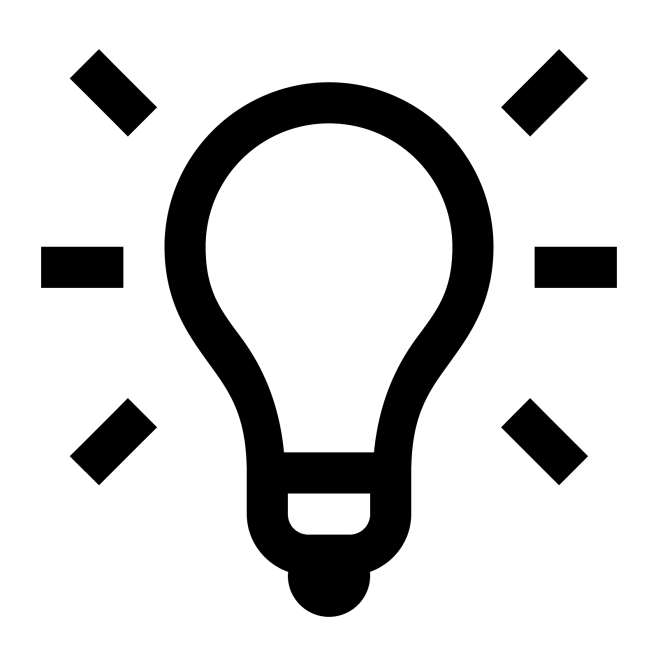 Уникальность проекта
Уникальность проекта — обладание неповторимыми особенностями, которые встречаются исключительно в вашем проекте и отсутствуют в другихпроектах со схожей тематикой и форматом. Иными словами, итогомреализации вашего проекта должен быть уникальный результат.
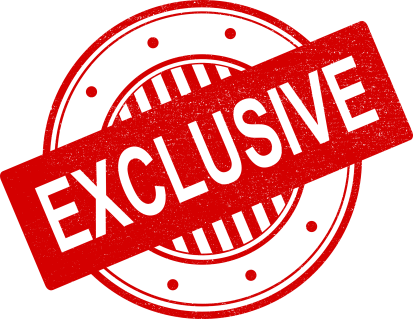 Целевая аудитория
Целевая группа или целевая аудитория — группа людей, объединенных общими признаками, или объединенных ради какой-либо цели или задачи.

- Отвечает на вопрос: «На кого рассчитан этот проект?»
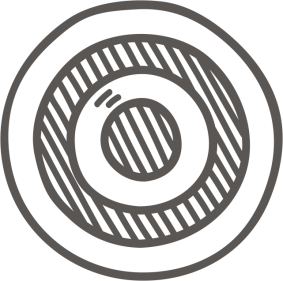 Цель
Цель — это конкретное, четкое, привязанное ко времени, измеримое иреальное описание образа конечного результата вашей деятельности в рамках проекта.
Цель определяет образ результата, количественные и качественные показатели, систему измерения эффективности реализации проекта.
При формулировке цели необходимо помнить одну важную вещь – проект это организованная система деятельности, которая в итоге должна привести к решению конкретной проблемы.
S
M
A
R
T
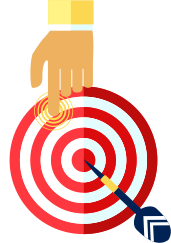 Где SMART цель?
ТУРНИР НАСТОЛЬНЫХ ИГР
Задачи
Задачи — точные формулировки, отражающие, каким образом вы будете достигать цель. С каждой целью будут связаны одна или больше задач. 
По сути, задача — «Как?» процесса.


Всегда начинайте задачу с глагола действия. Это гарантирует, что задача измерима, и что конечный результат проекта рассматривается через действие задачи. Каждая задача такжестановится измеримой контрольной точкой.
Удержание целей и задач на переднем плане каждого проекта гарантирует, что проект и группа работают слаженно в течение всего времени выполнения проекта.
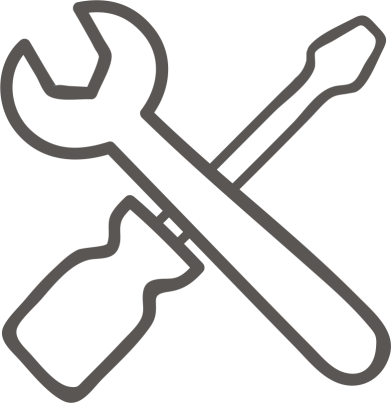 Результат
Результат — достижение основной поставленной цели проекта. Описание должно быть максимально точным, содержать как количественные («Сколько?»), так и качественные («Как хорошо?») показатели, которые должны быть достигнуты в процессе реализации проекта.

Количественные показатели — численные значения, которые отражают достижения цели проекта (количество участников семинара, количество выпущенных методических пособий итак далее).
Качественные показатели — позитивные изменения, которые произойдут в результате реализации проекта (например, уровень знаний участников проекта).
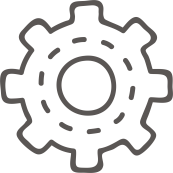 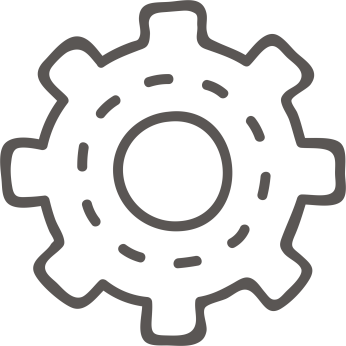 Механизм реализации
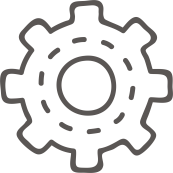 Механизм реализации представляет собой календарный план проекта. С учетом намеченных целей определяются ключевые события проекта.

- Отвечает на вопрос: «Как мы это сделаем»?
- Мероприятия играют роль контрольных точек. Их используют в качестве меры при выполнении плана работ.
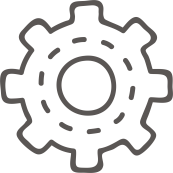 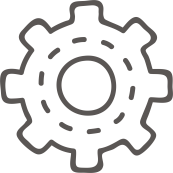 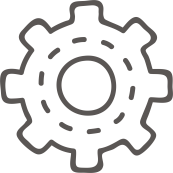 Смета
Смета проекта рассчитывается по суммарным затратам на его реализацию. Смета проекта используется для планирования финансирования и сравненияфактических затрат с плановыми затратами.
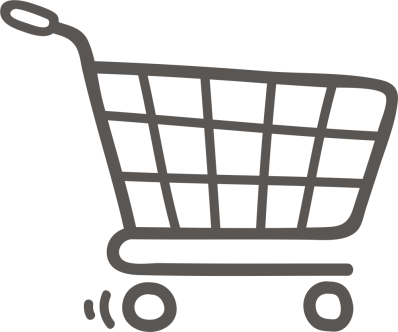 Смета
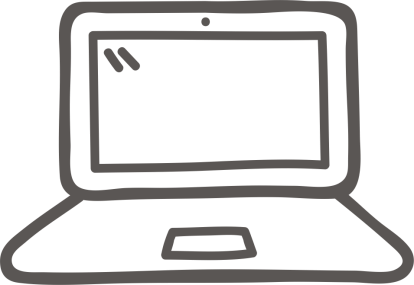 Медиапродвижение
если мероприятие не попало в СМИ, его не было
Средства массовой информации — это социальные институты, занятые сбором, обработкой, анализом и распространением информации в массовом масштабе.

Важно! Для успешного медиапродвижения необходимо понять, на какой сегмент аудитории СМИ и социальных медиа делается упор. Выбирайте тот вид продвижения, который вам больше всего подходит.

Медиакарта — это список СМИ и социальных сетей, а также медийных мероприятий в рамках проекта с количеством участников. Иными словами — это схема продвижения проекта в социальных сетях с учетом увеличения количества участников группы (подписчиков / оригинальных посетителей / ретвитов/ репостов).
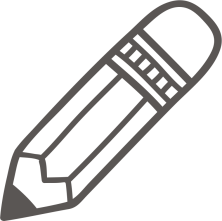 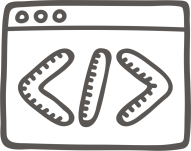 Защита проекта
- Готовность к публичному выступлению
- Грамотная речь (без листочка, если вы читаете с листа, значит вы читаете для себя, необходим зрительный контакт с аудиторией)
- Качество презентации
- Краткость но емкость краткость сестра таланта, если вы укладываетесь в тайминг, вы показываете что вы организованный человек и цените свое время и время окружающих
- Доступная речь, не перегруженная терминологией, чтобы было понятно всем окружающим о чем вы говорите